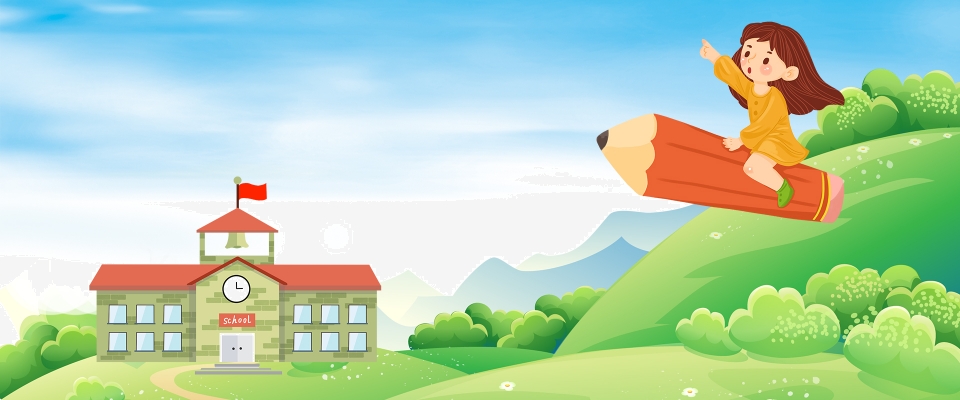 Kết nối tri thức với cuộc sống
TIẾNG VIỆT 
1
Bµi
oi    oâi   ôi
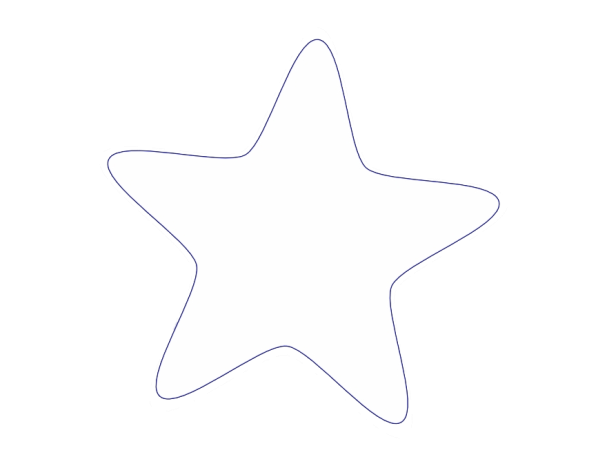 39
TIẾT 1
Khởi  động!
Mảnh ghép sắc màu
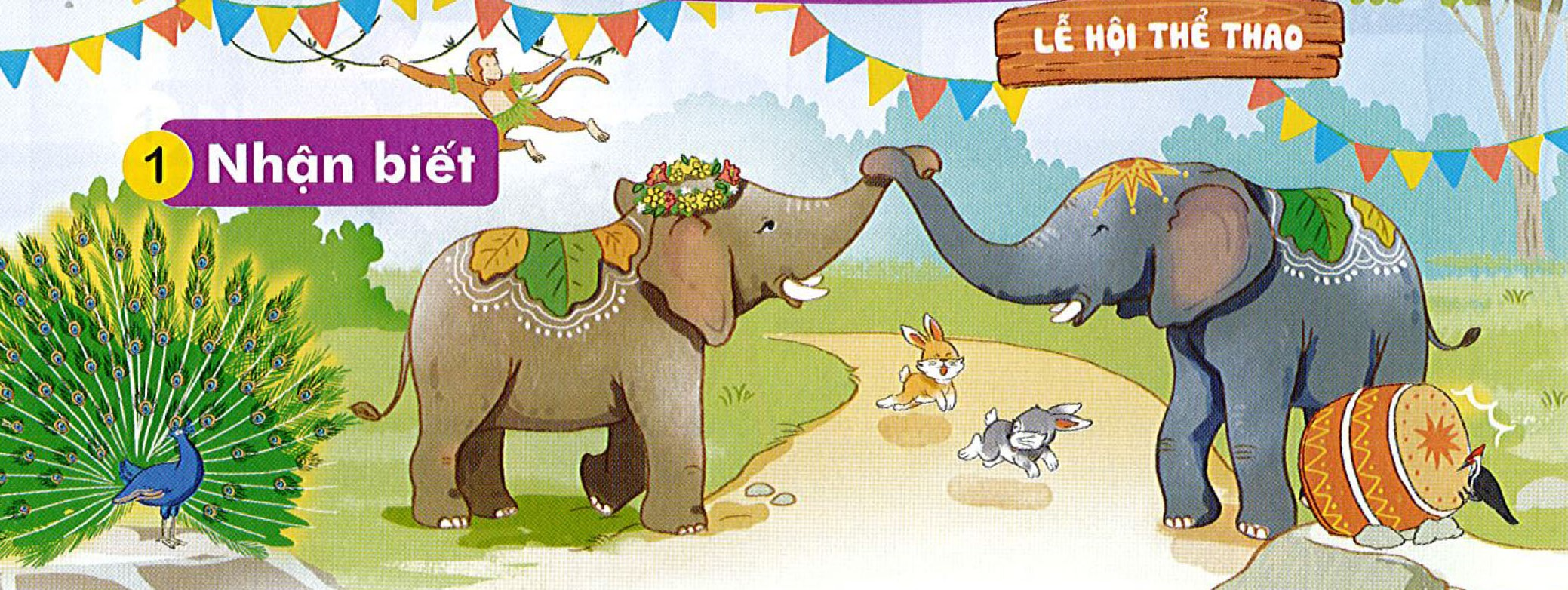 1
2
4
3
1
NhËn biÕt
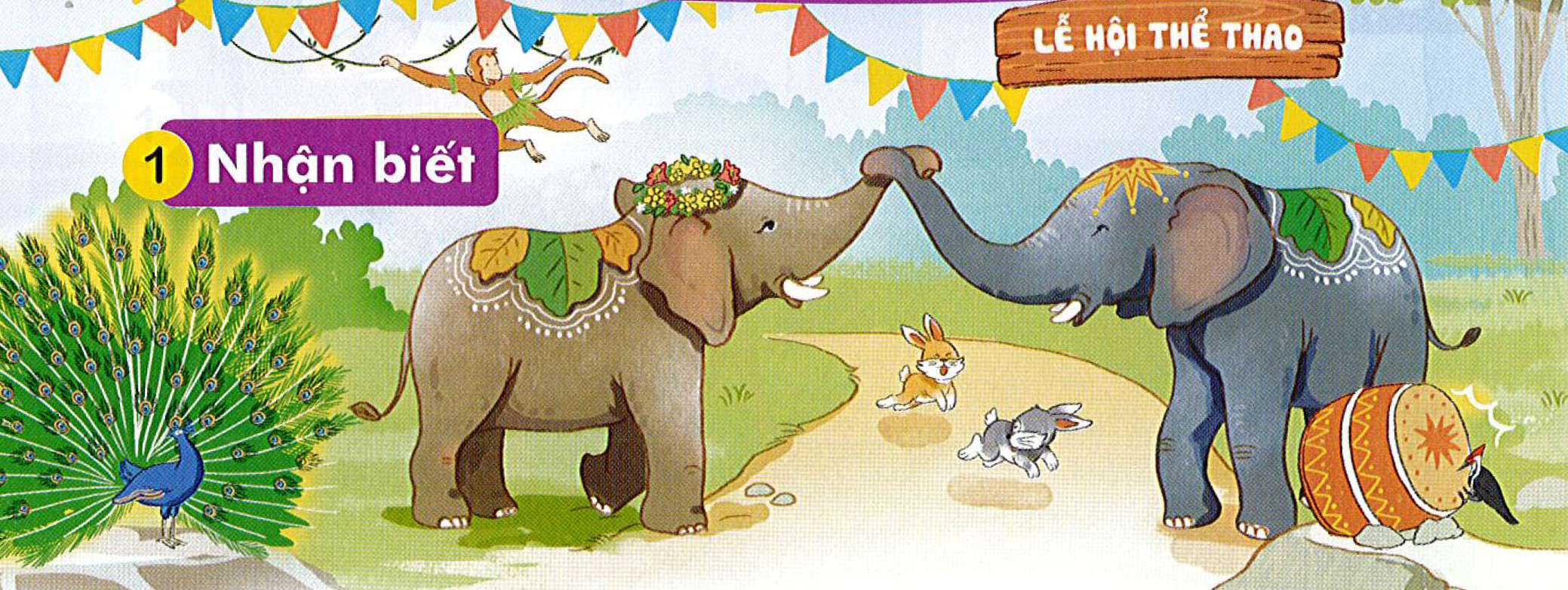 Voi con môøi baïn ñi xem hoäi.
2
§äc
oi
oâi
ôi
v
oi
v
oi
Mình cùng thi tài!
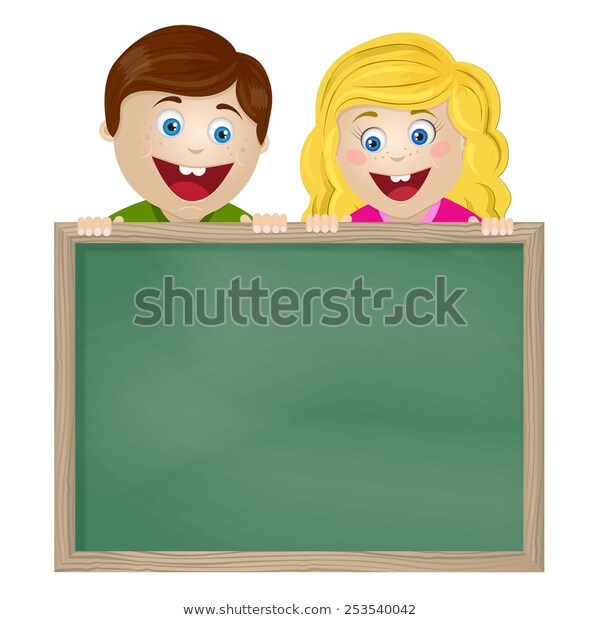 Tạo tiếng mới có âm oi,ôi,ơi
Mình cùng thi tài!
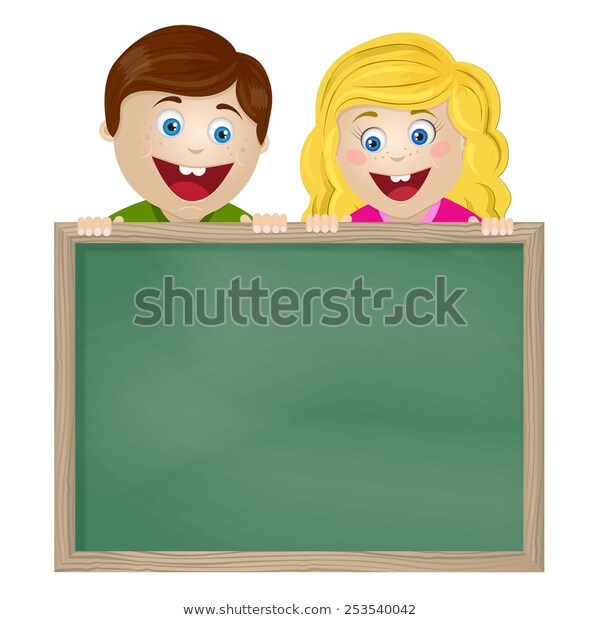 Tạo tiếng mới có âm y
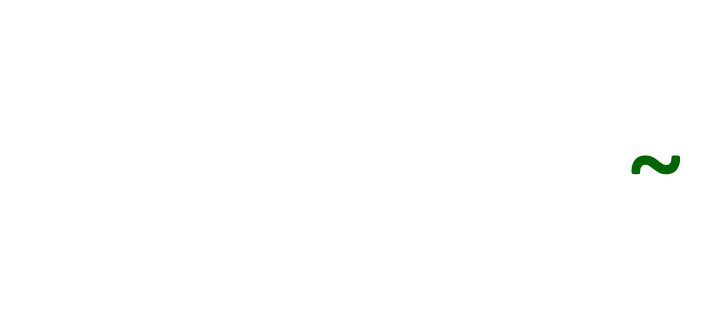 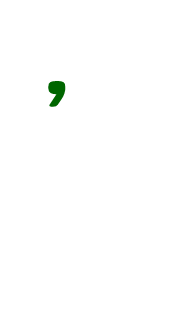 choøi
ch
oi
choøi
M:
2
§äc
M×nh cïng  ch¬i trß  !
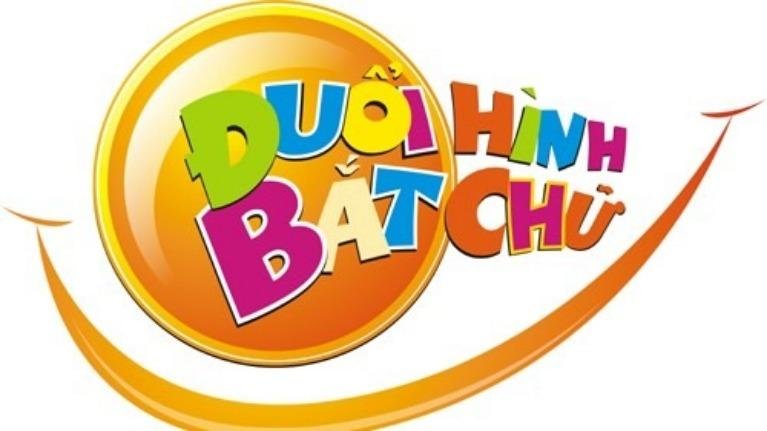 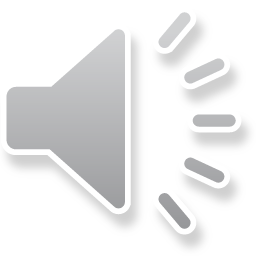 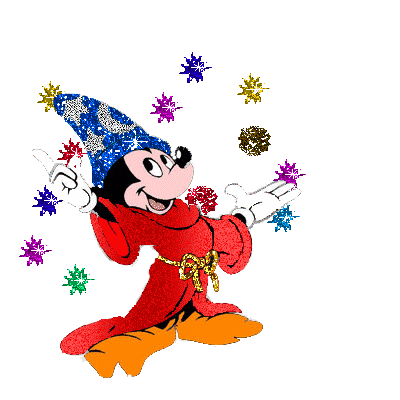 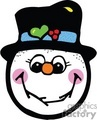 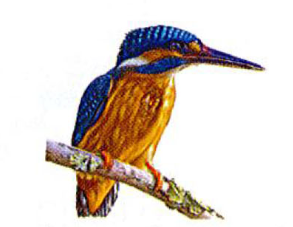 chim boùi caù
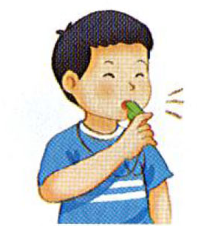 thoåi coøi
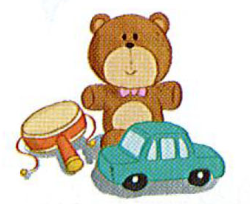 ñoà chôi
2
§äc
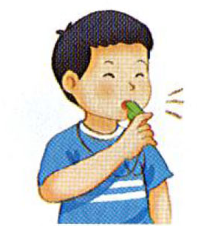 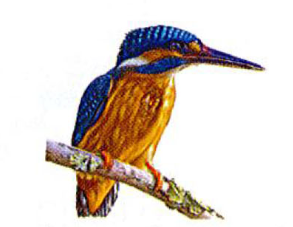 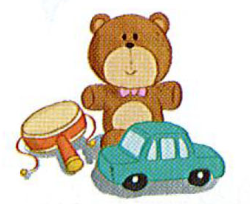 ñoà chôi
thoåi coøi
chim boùi caù
2
§äc
oi
oâi
ôi
v
oi
v
oi
chim boùi caù
thoåi coøi
ñoà chôi
3
ViÕt b¶ng
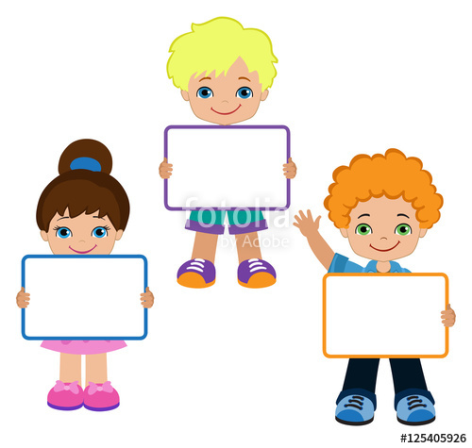 oi
ôi
ơi
3
ViÕt
3
ViÕt
3
ViÕt
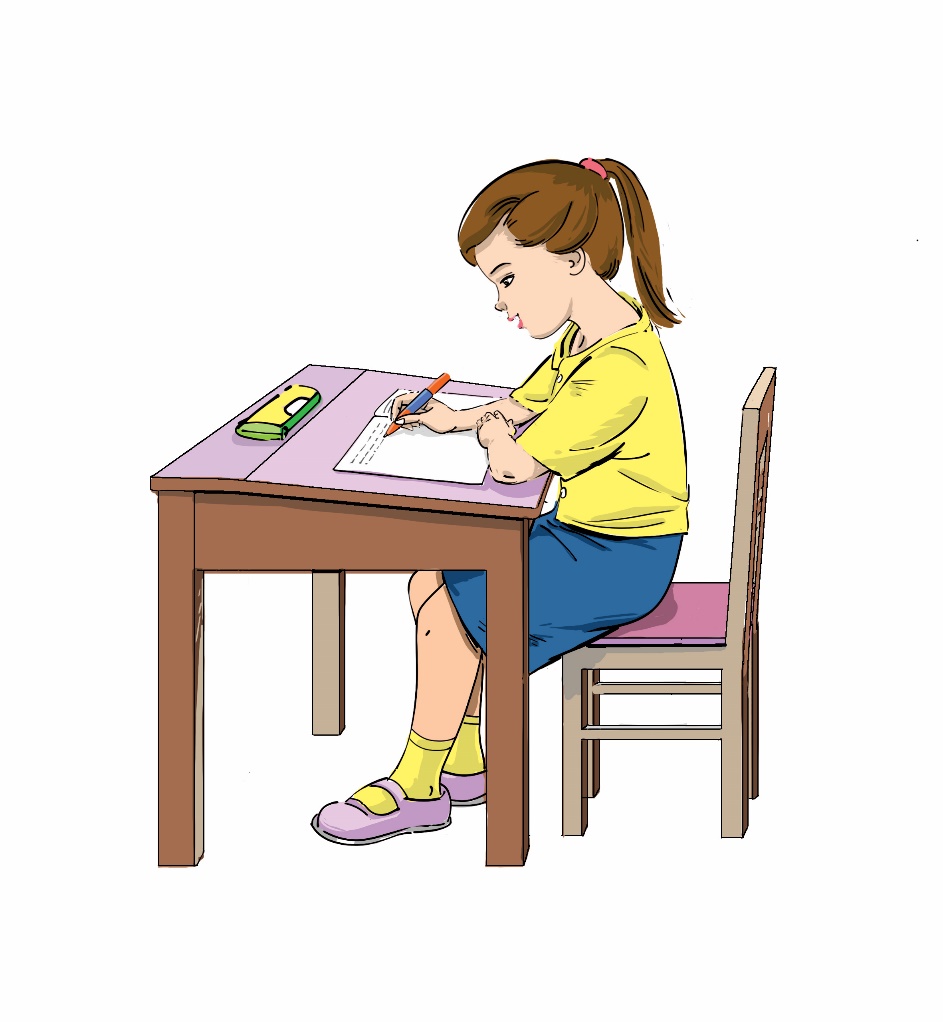 Bµi
oi    oâi   ôi
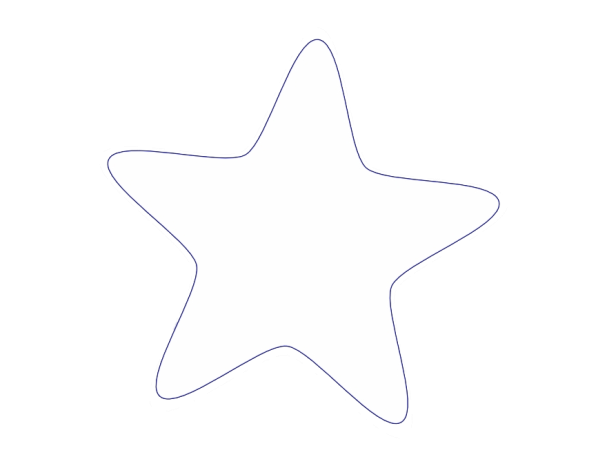 39
TIẾT 2
3
T« vµ viÕt
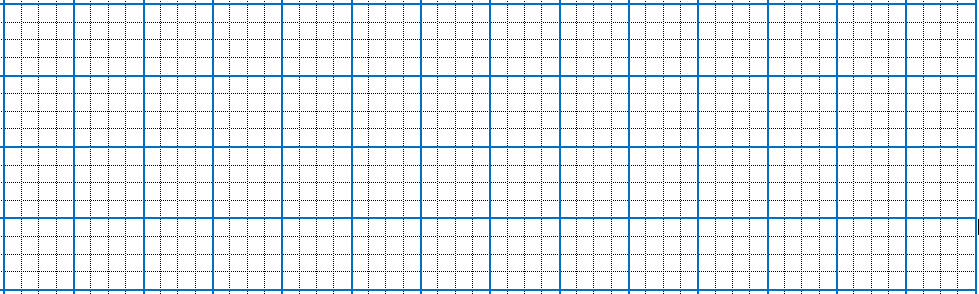 ơΤ΅
oΤ΅
ôΤ΅
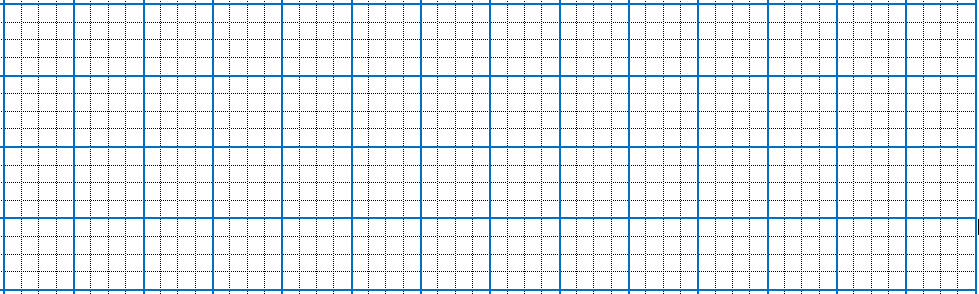 Αèn ↨ɪȰ
κổΤ΅ còΤ΅
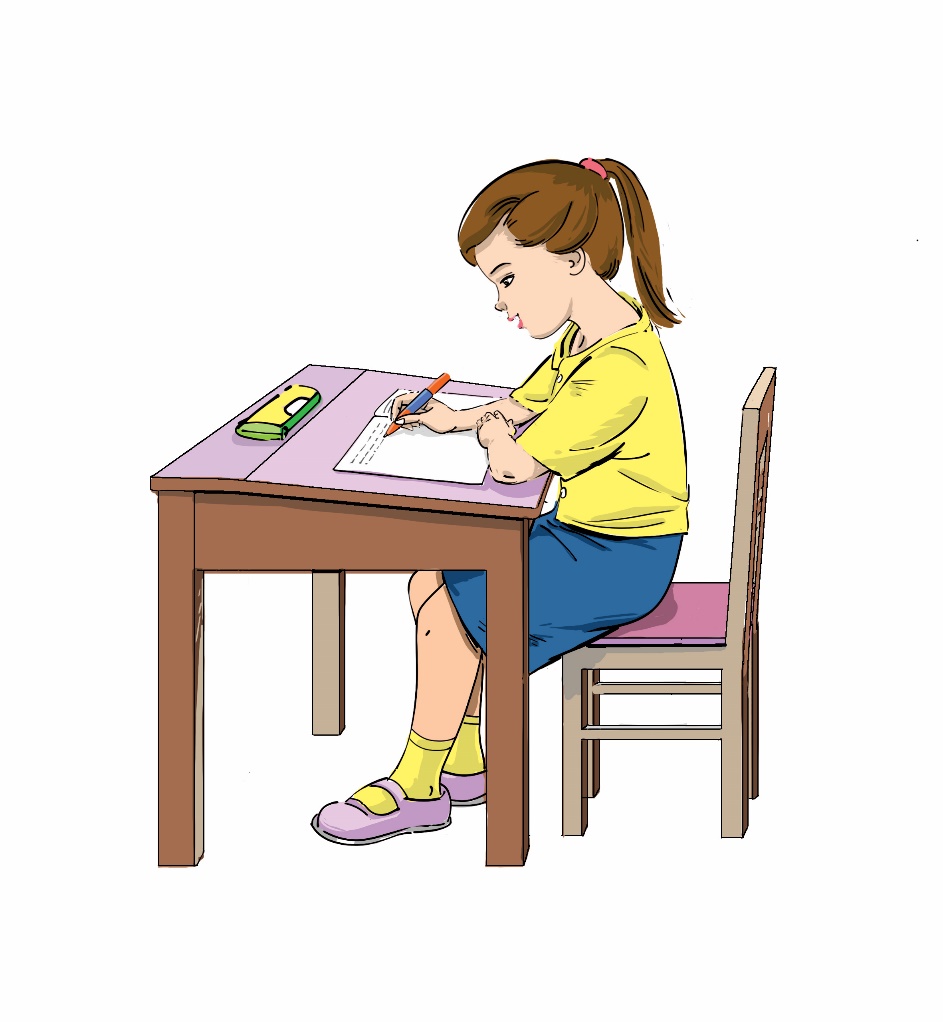 4
§äc
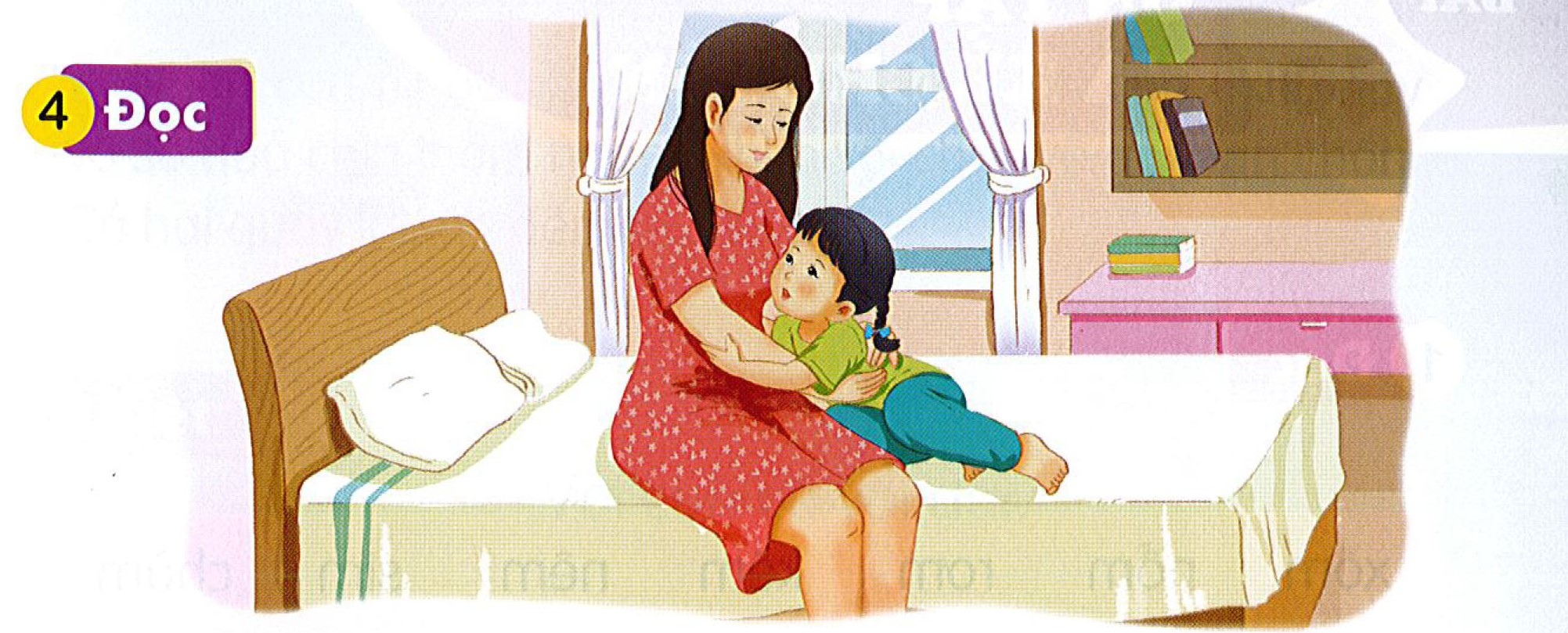 Haø hoûi meï:
   - Meï ôi, maï lôùn leân goïi laø luùa. Beâ lôùn leân goïi laø boø. Coøn con lôùn leân thì goïi laø gì aï?
   Meï oâm Haø roài noùi:
   - Lôùn leân, con vaãn laø con gaùi nhoû cuûa meï.
5
Nãi
Xe cuûa meï vaø xe cuûa beù
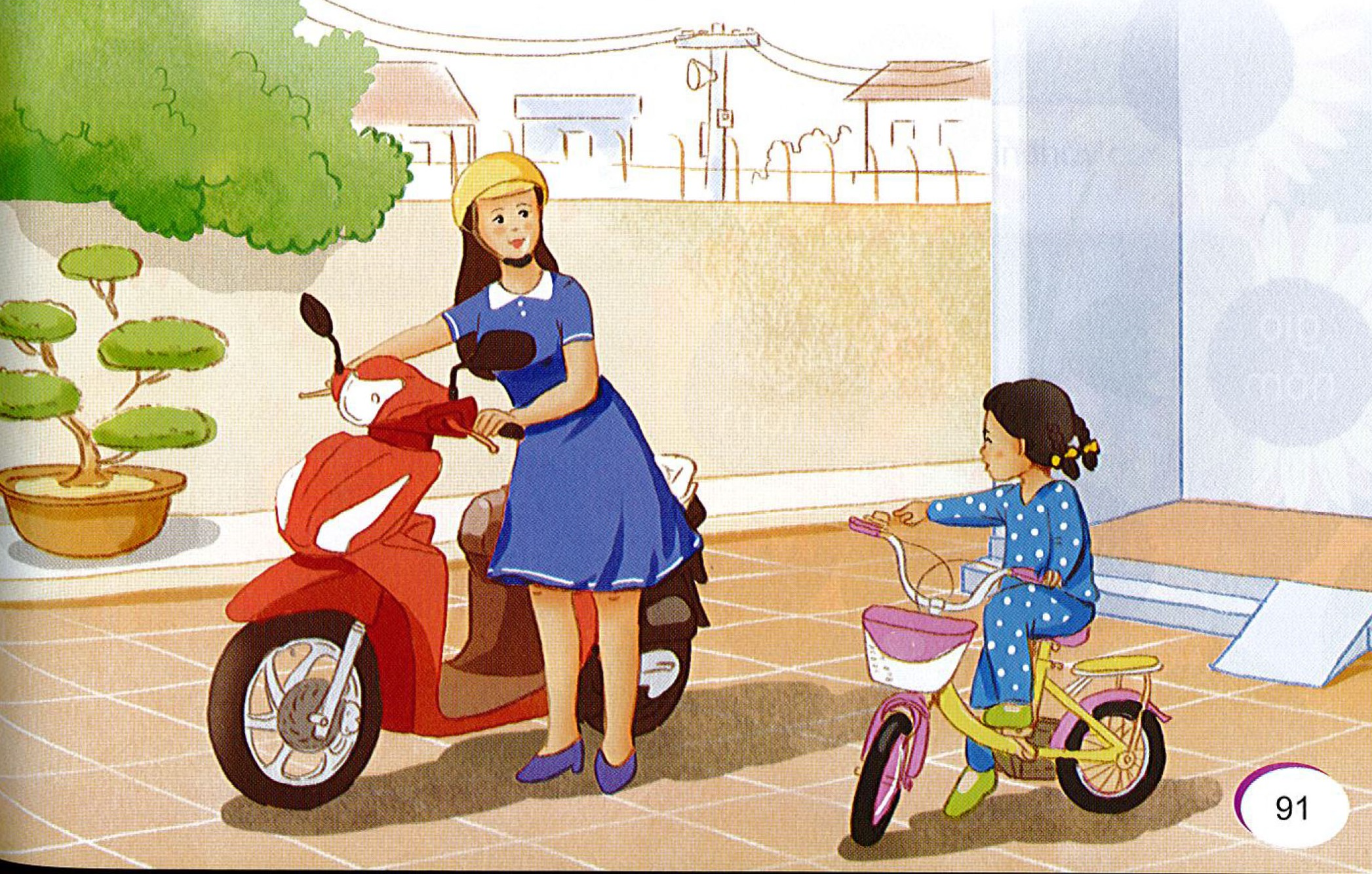 Đọc s¸ch nhÐ!
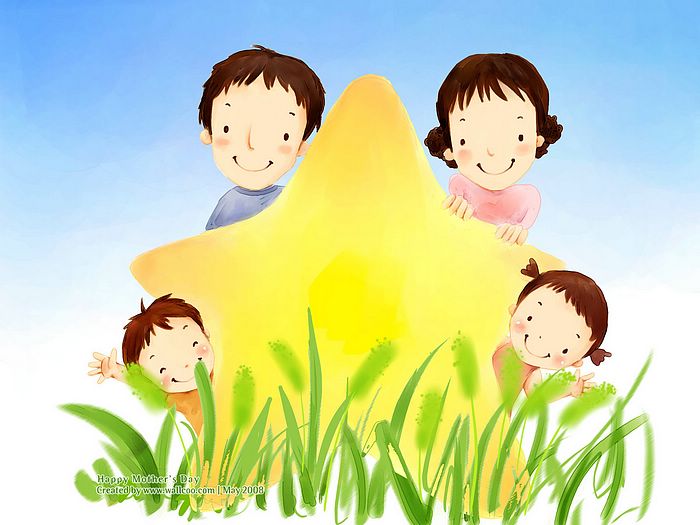 Chóc thÇy c«, c¸c con cïng 
gia đình m·i m·i 
h¹nh phóc !
Hãy đọc nào !
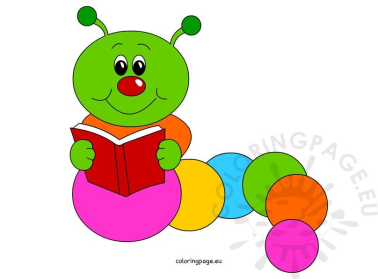 ñaùm maây      laùi xe
Boá Nam  laùi maùy caøy.
Hãy đọc nào !
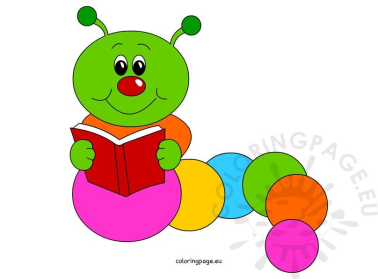 baøi vôû      tay traùi
Queâ Lan coù vaûi.
Ghép đôi !
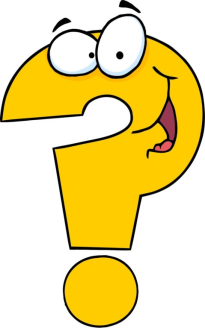 maùy
nhaø
xaây
bay
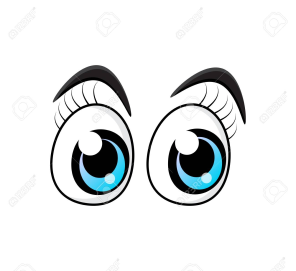 Haõy tìm 1 töø coù tieáng chöùa vaàn ai.